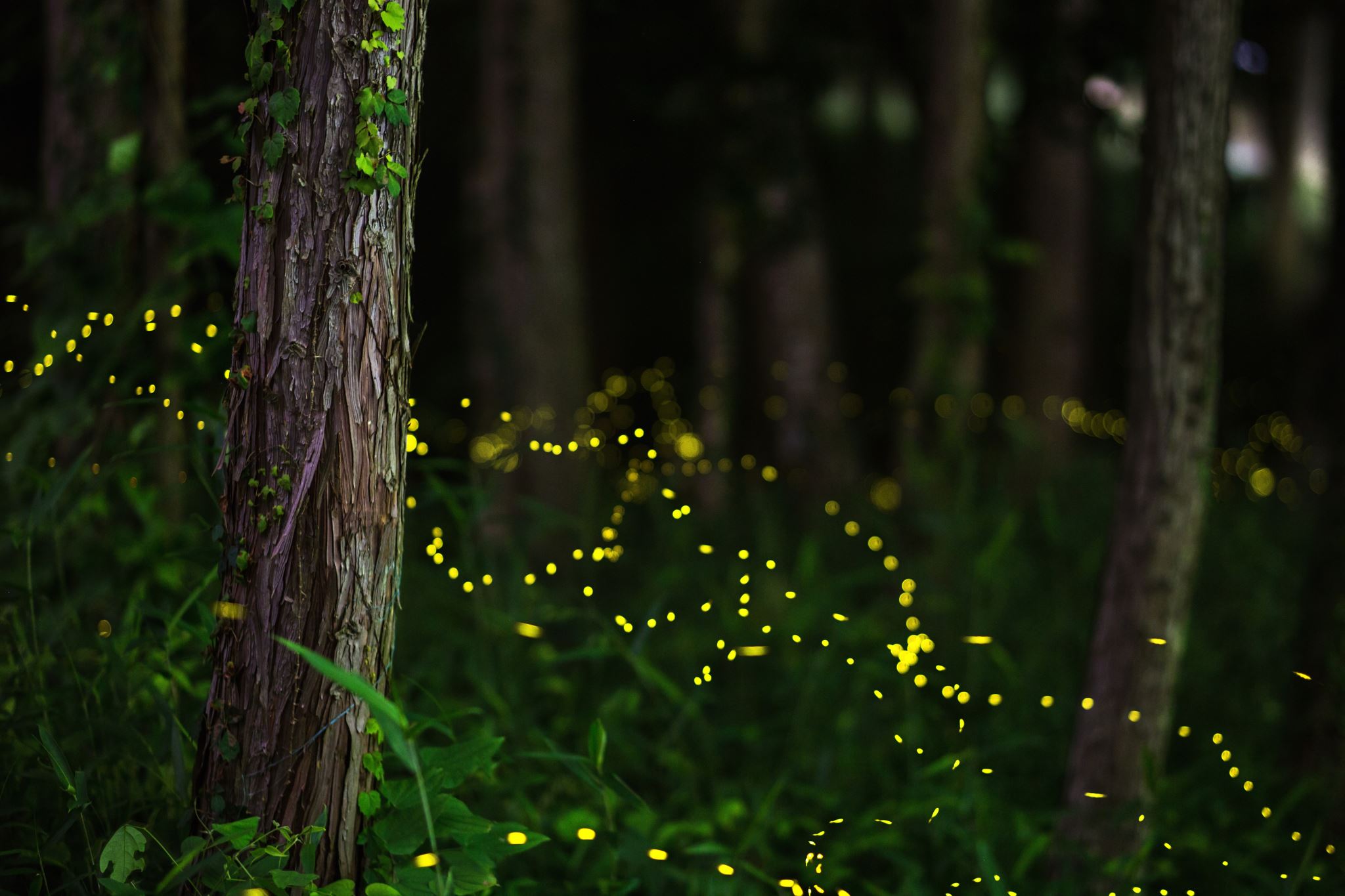 A Midsummer Night’s Dream
By William Shakespeare
Jan Susina – ENG 375
March 22, 2022
PowerPoint created by Olivia Godoy
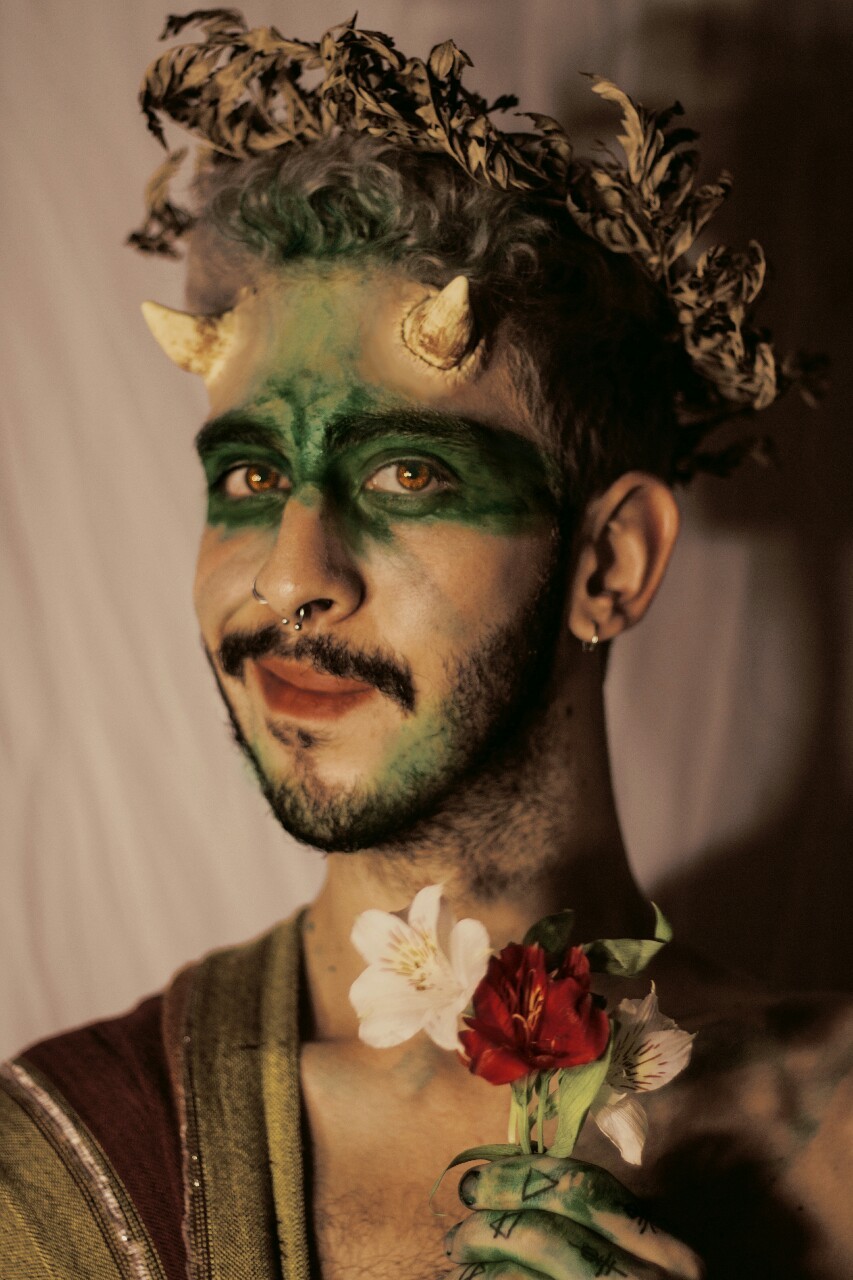 “Lord, what fools these mortals be!”
–Puck (Act III.2; 46)
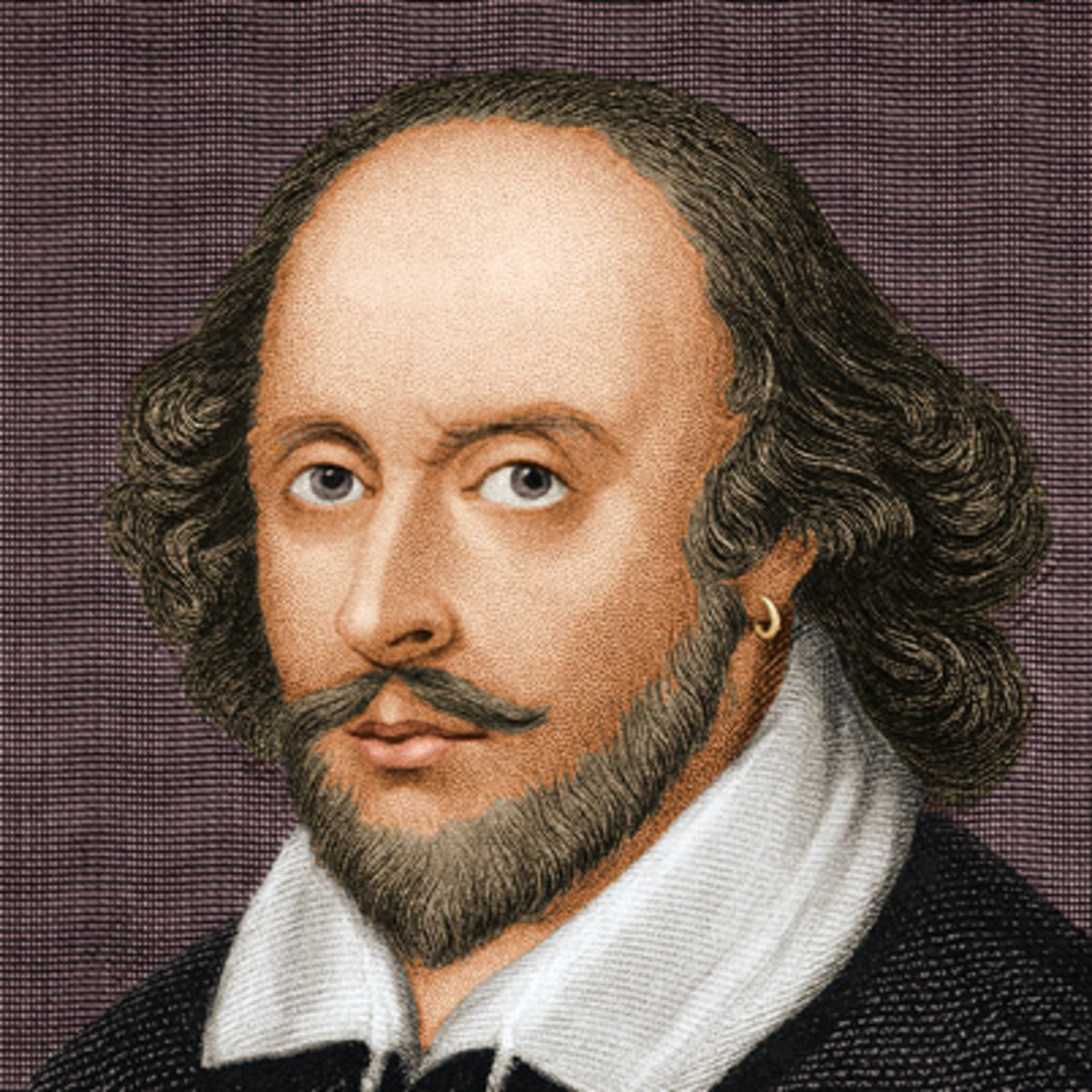 Shakespeare
April 23, 1564 (birth)
April 23, 1616 (death)
Marriage – 1582 (xvii)
Shakespeare – 18
Ann Hathaway – 26
People say little is known of Shakespeare, but more is known about him than any other writer of the era (xvi)
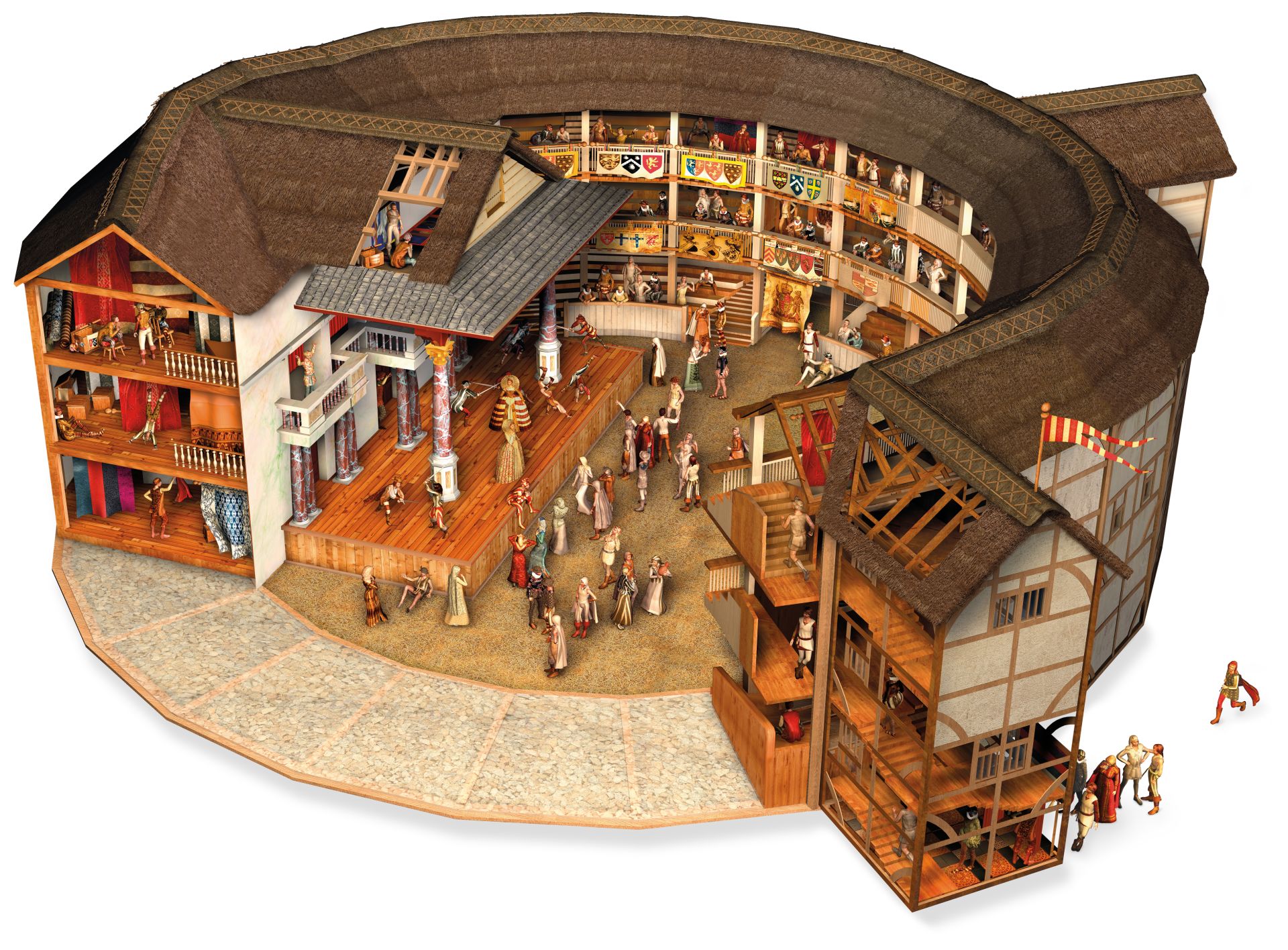 Introduction
10% of population went to the theater regularly (x)
Up to 2,500 people in the audience (x)
37 plays
150 sonnets
Sexy Shakespeare sonnets (135/136)
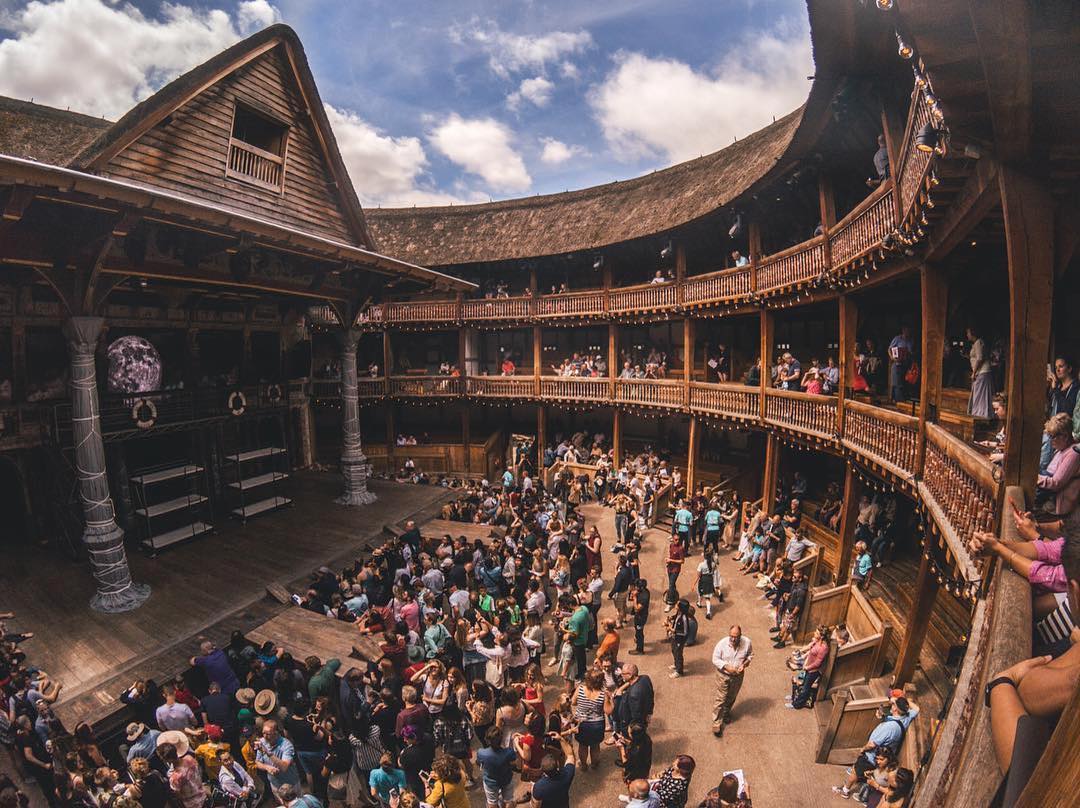 The Complications of Romantic Love
Lysander to Hermia (Act I.1; 8)
“Ay me, for aught that I could ever read, could ever hear by tale or history the course of true love never did run smooth: 
But either was in the blood.”
Hermia and Lysander go “Into the woods”
-followed by Demetrius
-followed by Helena
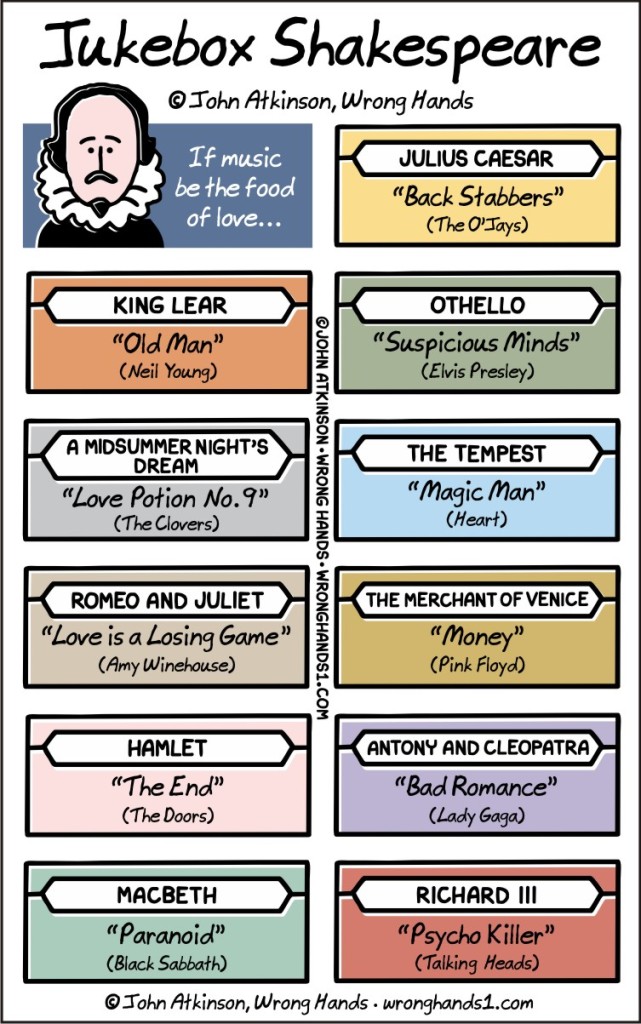 Four Groups in the Play
INDIAN BAY
PASSION
Long-term relationship:
Titania & Oberon
King and Queen of Fairyland
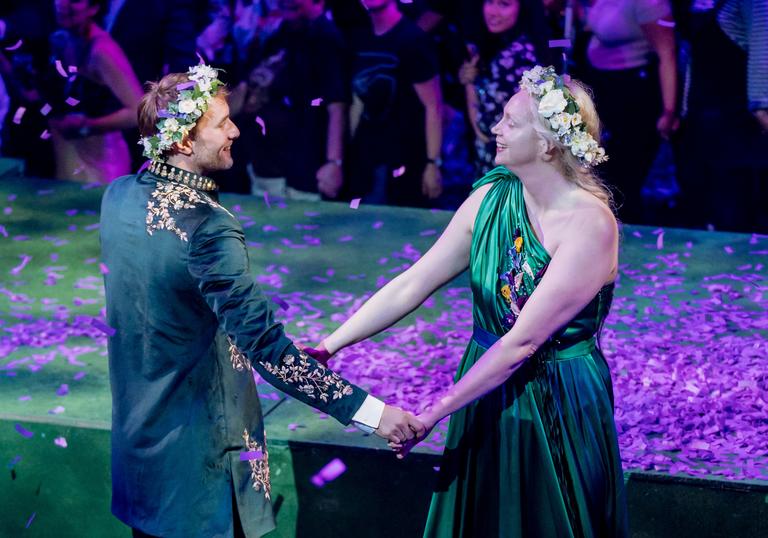 Young Lovers:
 Hermia & Lysander
Demetrius & Helena
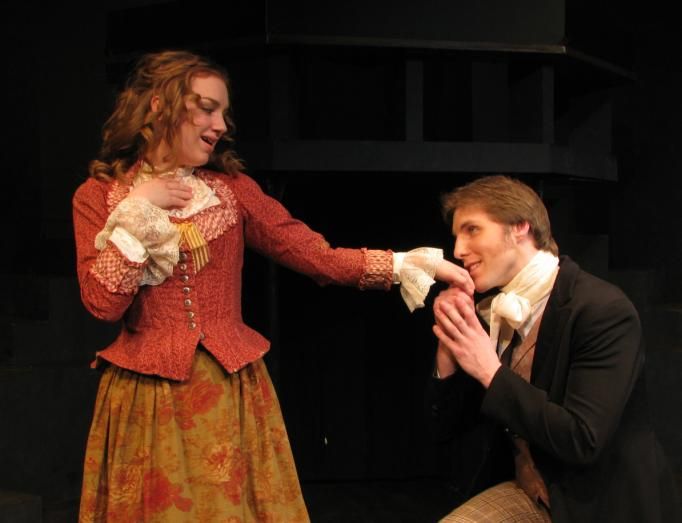 Rustics and their play:
“Pyramus and Thisbe” (76-85)
Comic reworking of Romeo+Juliet
REASON
Middle-aged lovers:
Theseus & Hippolyta
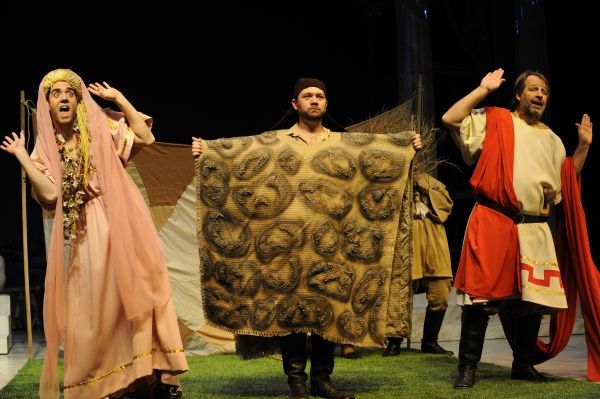 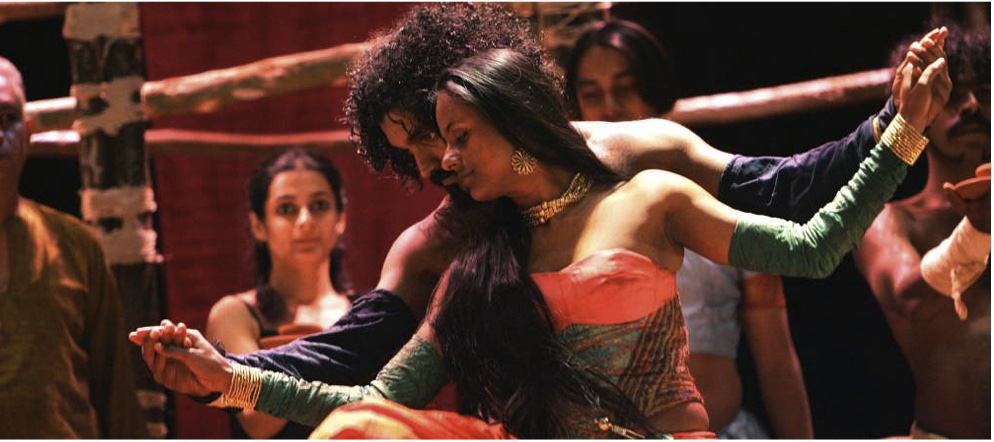 Shakespeare’s A Midsummer Night’s Dream (1600)
Hermia loves Lysander… BUT
Hermia’s father, Egeus, wants Hermia to marry Demetrius…. BUT
Demetrius loves Hermia… BUT
Helena loves Demetrius
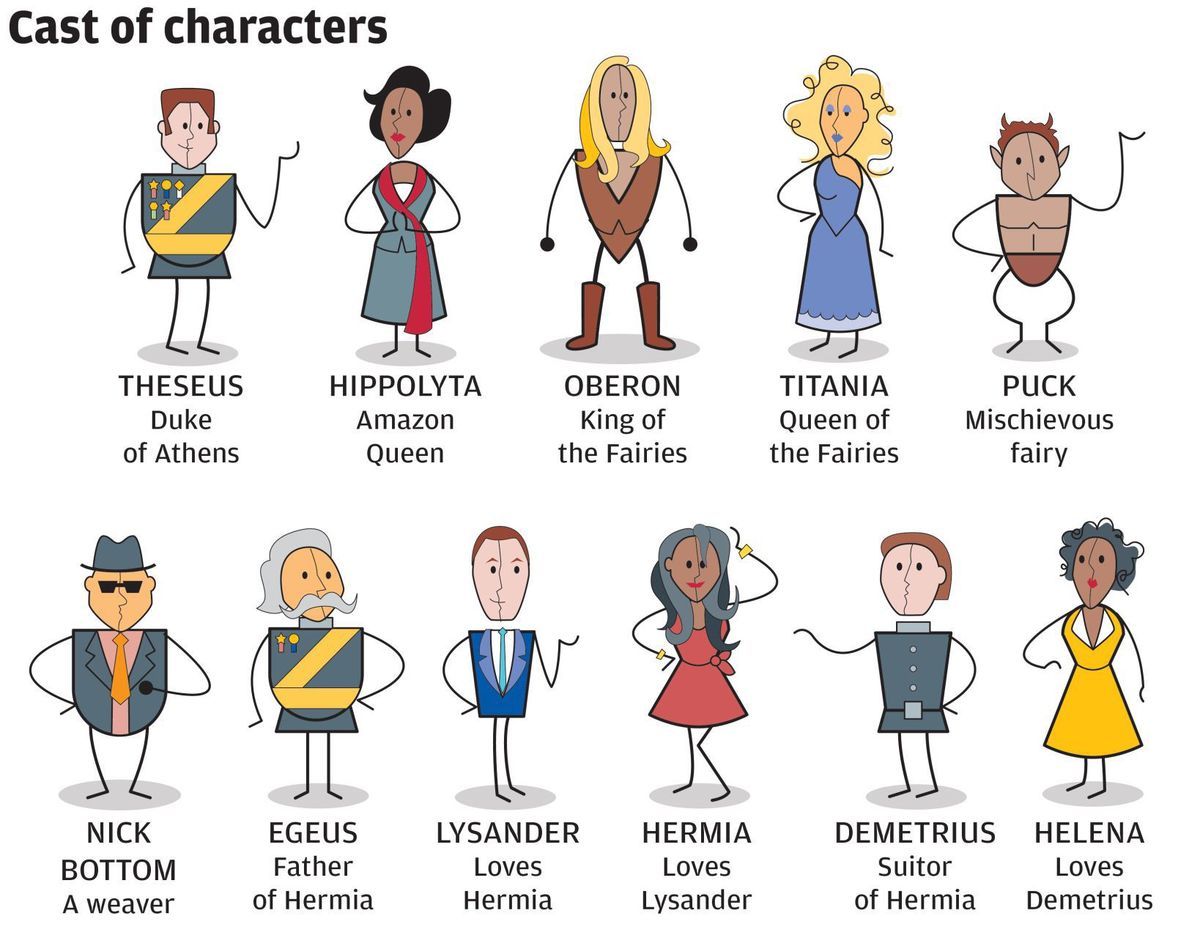 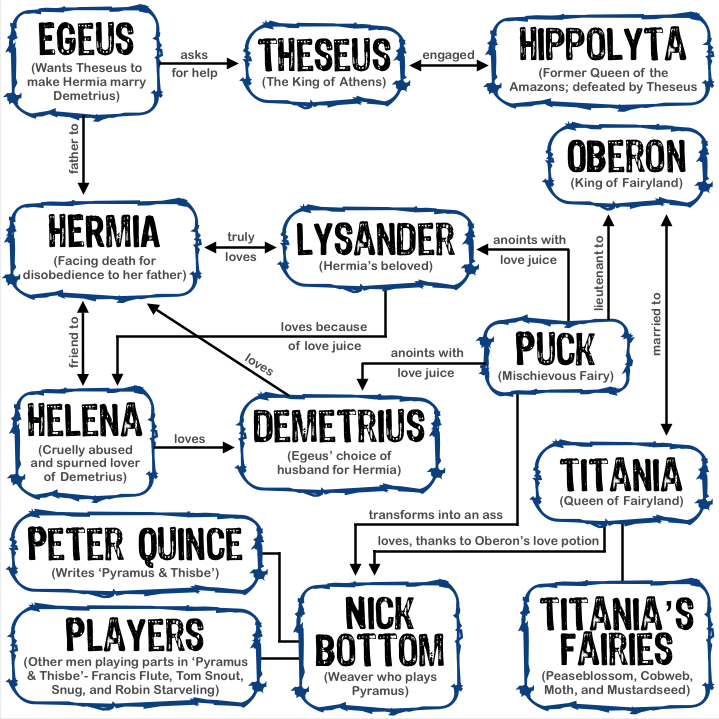 Shakespeare’s A Midsummer Night’s Dream (1600)
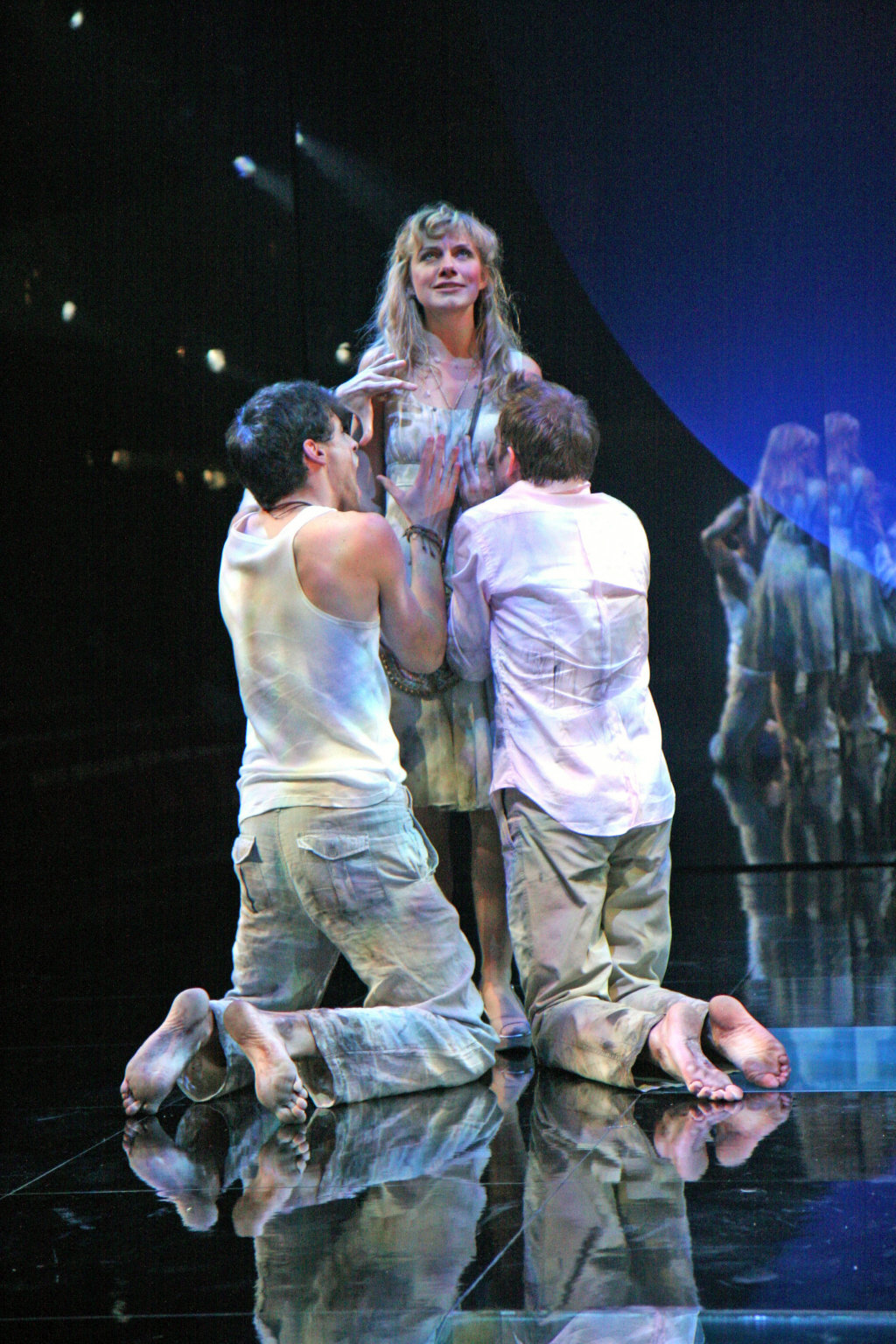 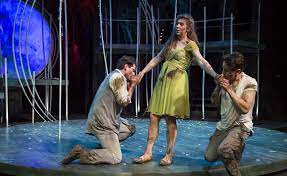 In the 
Woods
Going into 
the Woods
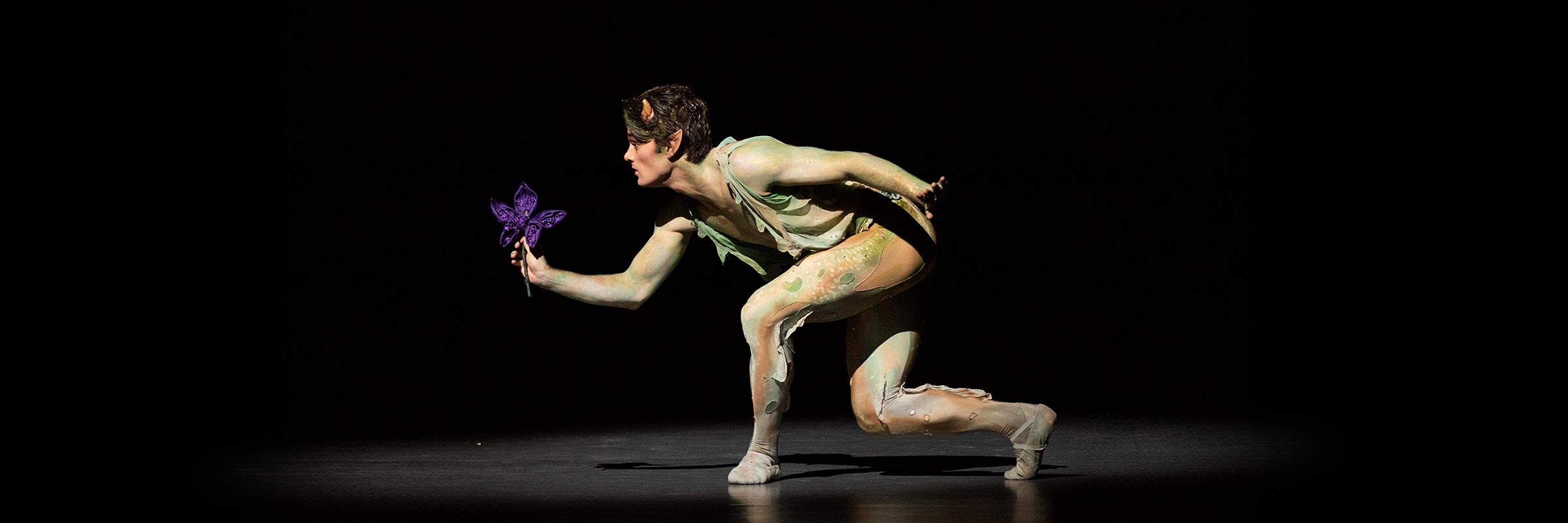 Thanks to Puck and the love potion
nobody
everybody
“A Midsummer Night’s Dream”
Helena:
“Love looks not with the eyes but with the mind, 
And therefore is winged cupid painted blind.” 
(Act I.11; 12)
Bottom to Titania:
“And yet, to say the truth, reason and love keep little company nowadays.” 
(Act III.1; 39)
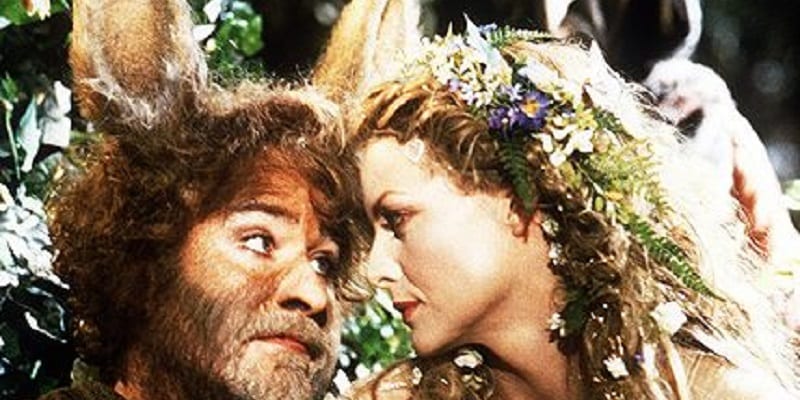 Theseus:
“ The lunatic, the lover, and poet
Are of imagination all compact.” 
(Act V.1; 71-72)
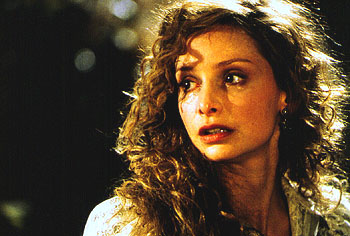 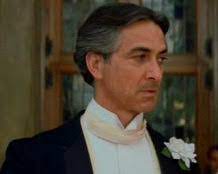 At the beginning of the play:
Both Lysander + Demetrius love Hermia… BUT

Both Lysander + Demetrius love Helena… BUT
Puck corrects the situation
By the middle of the play:
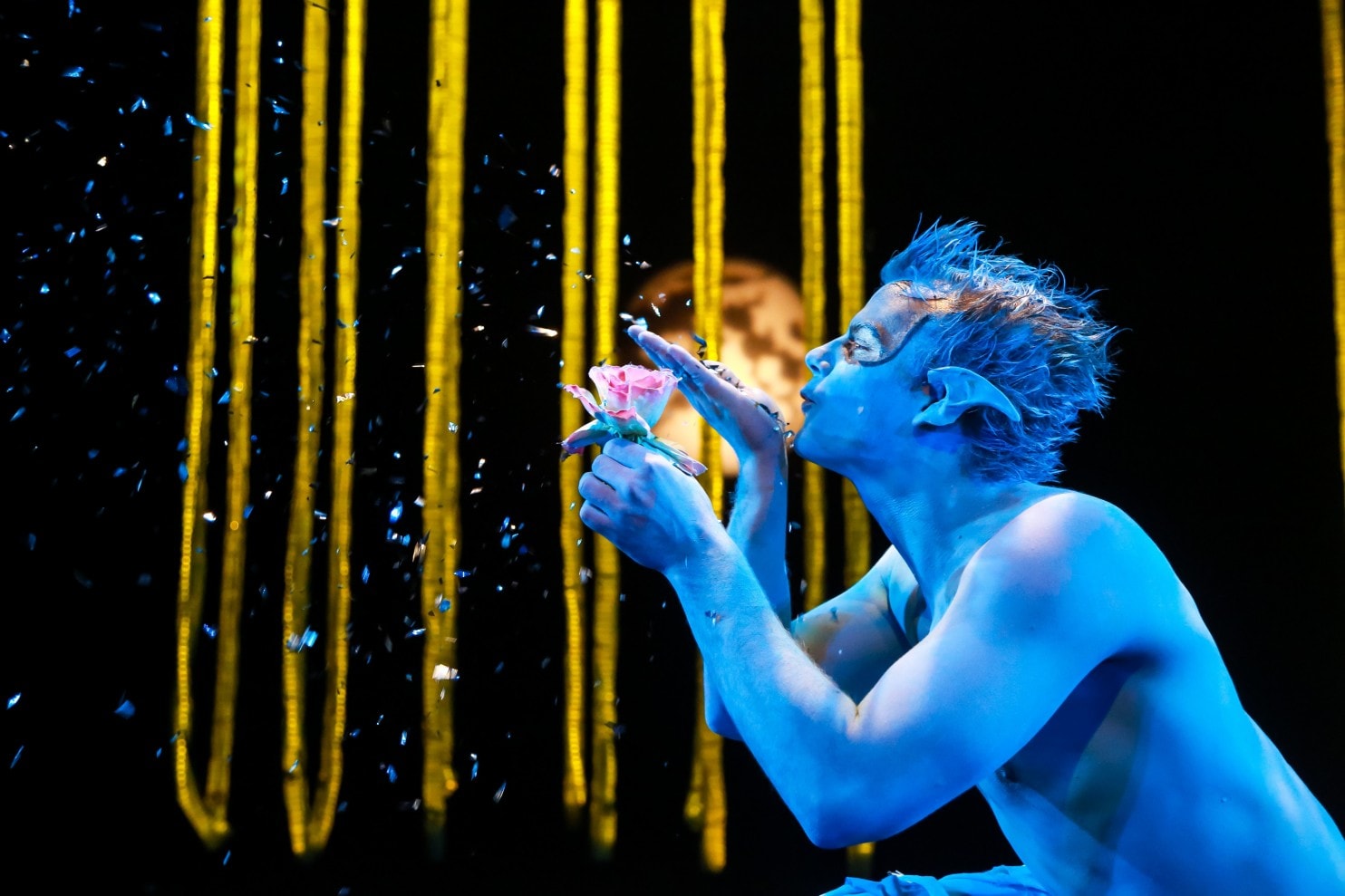 Conclusion:
Hermia loves Lysander
Helena loves Demetrius
“Jack shall have Jill,
Naught shall go ill”
-Puck (Act III.2;  60)
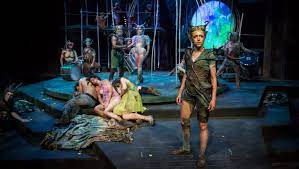 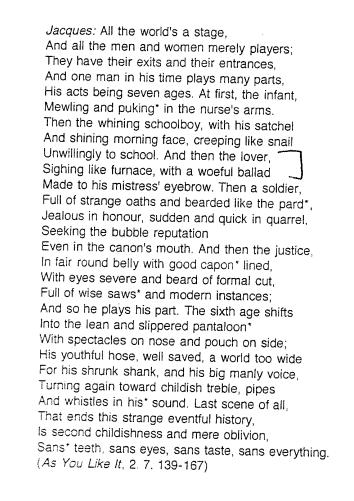 Theseus’s Speech
(Act V.1; 71-72)
The lunatic, the lover and the poet
Are of imagination all compact:
One sees more devils than vast hell can hold,	
That is, the madman: the lover, all as frantic,
Sees Helen's beauty in a brow of Egypt: